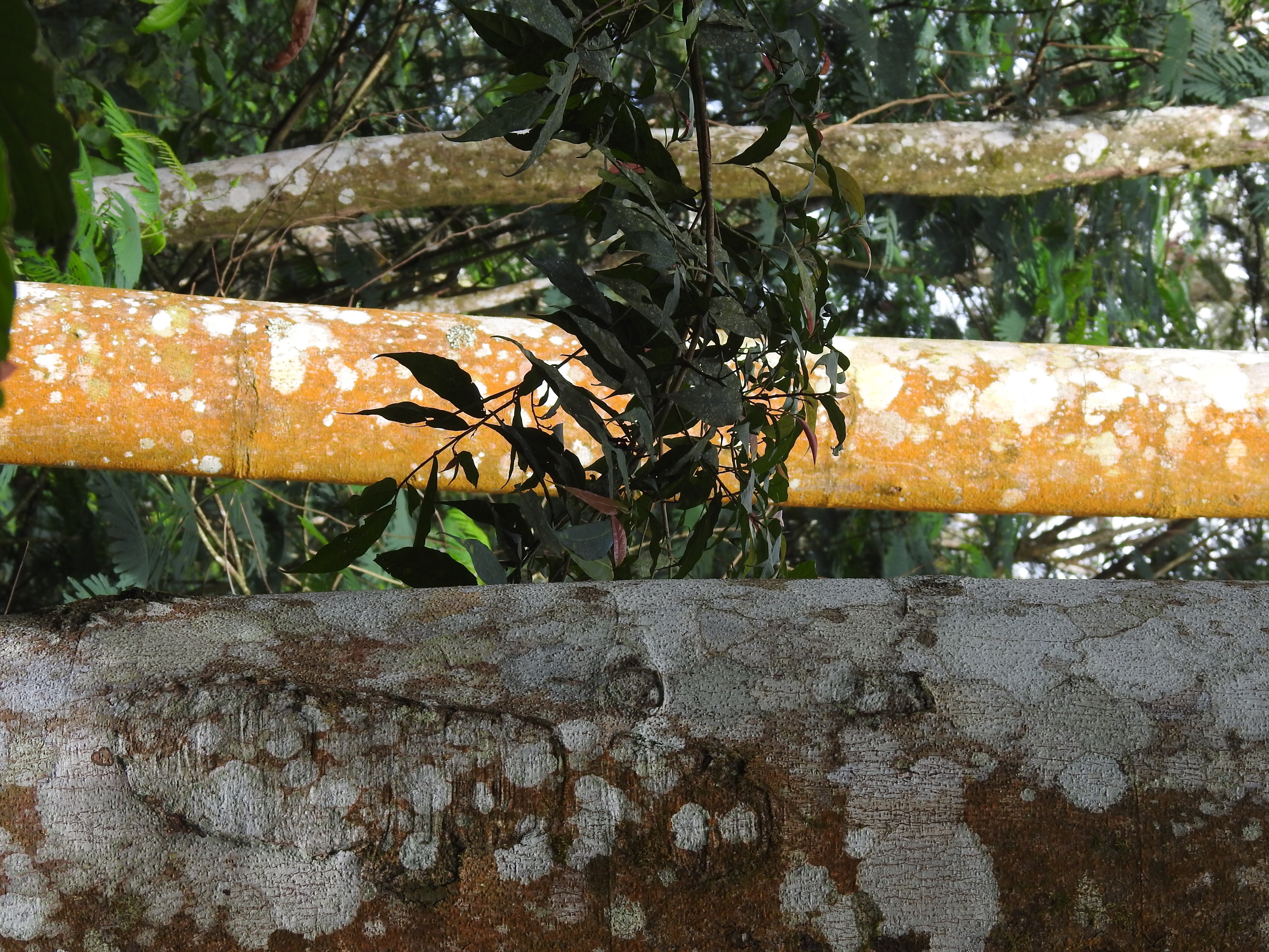 EU regulatory approach to prevent deforestation and forest degradation at a global scale
Nicolas de Sadeleer, Full Professor, Jean Monnet chair

Gauthier Martens, PhD Researcher
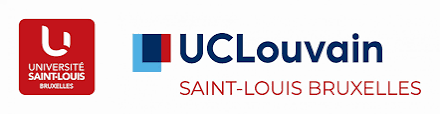 Table of Content
I. Introductory comments
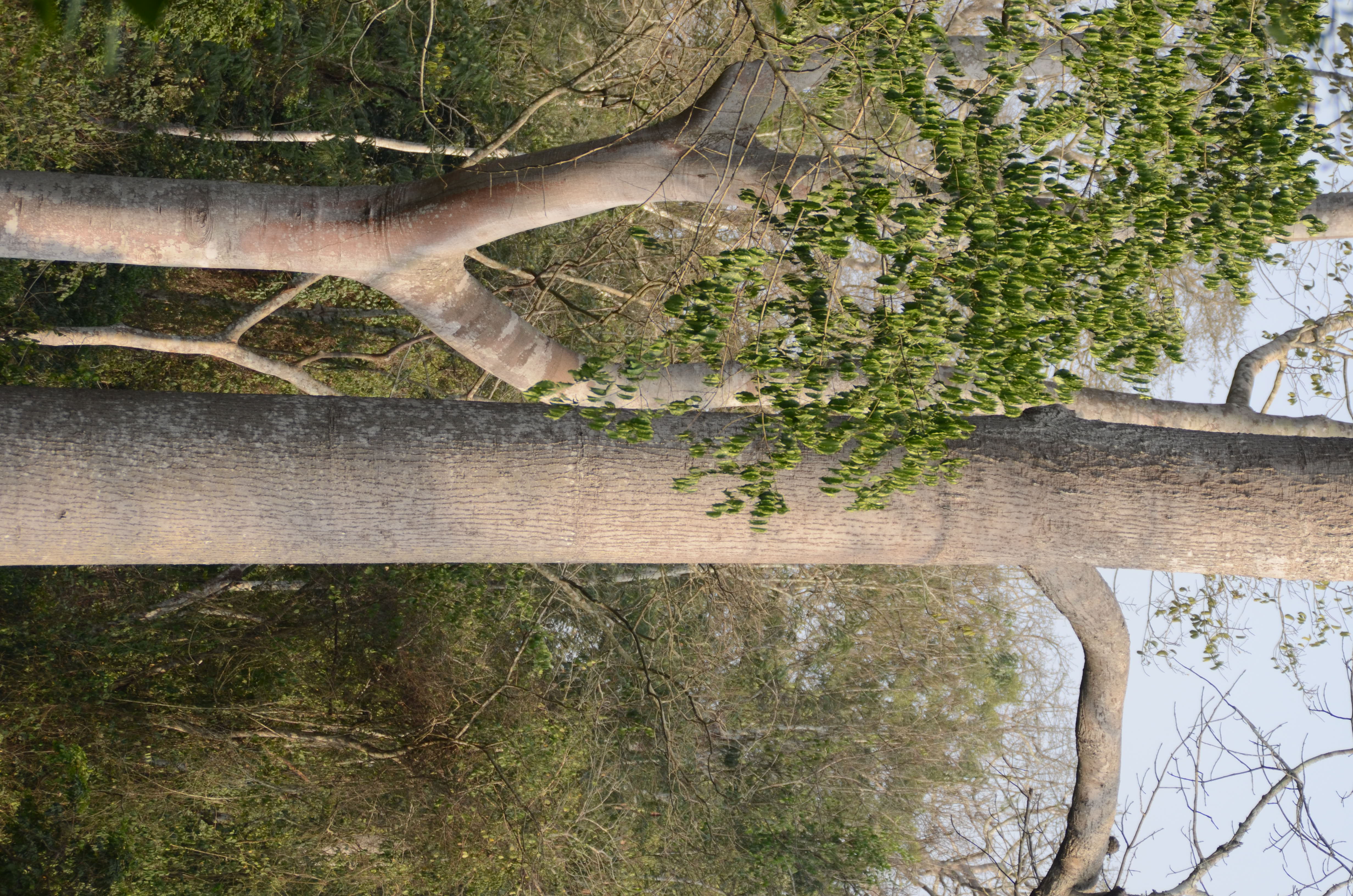 Scientific/legal definitions of a forest, an ecosystem, an habitat, a species

Main forest habitats

Ecosystem services provided by forests

Drivers of deforestation and forest degradation
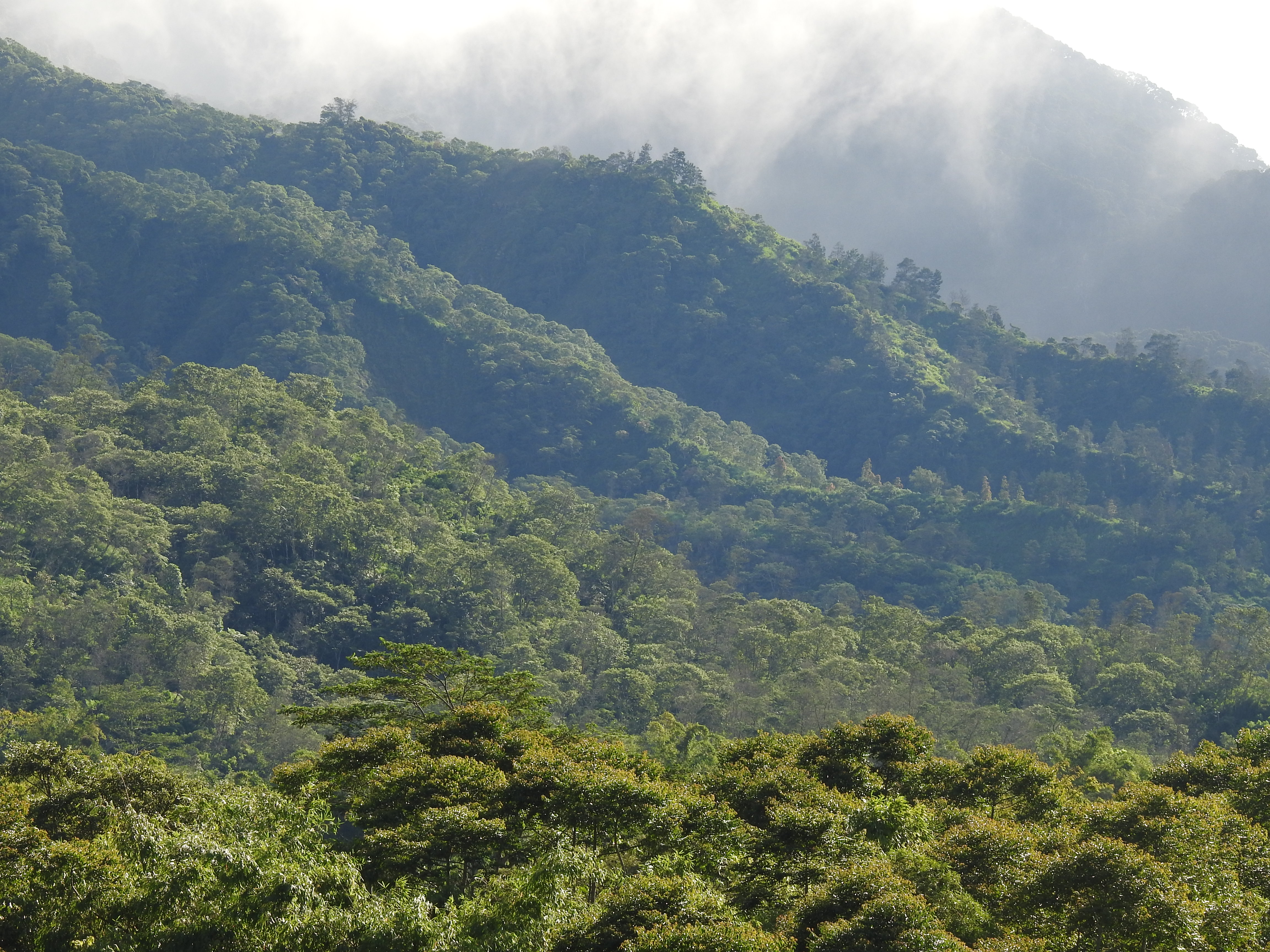 Scientific definition of a forest
« Communauté vivante, constituée par un certain nombre de population végétales et animales liées par des relations intra–et interspécifiques. Cet ensemble structuré et fonctionnel constitue un écosystème. »
– Encyclopedia universalis. Dictionnaire de l’écologie, Paris, Albin-Michel, 604
What is an ecosystem?
Main forest habitats
Tropical forest: The natural and semi-natural tropical or subtropical forest ecosystems, whether primary or secondary, whether closed or open forests, in both dry and humid areas. The areas concerned are those found within the tropics and subtropics delimited by the 30th northern and southern parallels.

Temperate forest: Mixed forest of conifers and broad-leaf deciduous trees, or mixed conifer and broad-leaf evergreen trees, or entirely broad-leaf deciduous, or entirely broad-leaf evergreen trees, found in temperate regions across the world; characterized by high rainfall, warm summers, cold winters occasionally subzero, seasonality; typically with dense canopies, understorey saplings and tall shrubs, large animals, carnivores dominant, very rich in bird species.

Boreal forest: The northern hemisphere, circumpolar, tundra forest type consisting primarily of black spruce and white spruce with balsam fir, birch and aspen.

Mangrove forest: A community of salt-tolerant trees and shrubs, with many other associated organisms, that grows on some tropical and sub-tropical coasts in a zone roughly coinciding with the intertidal zone.
(European Environment Agency’s online glossary)
What is an habitat?
Article 2 CBD: “Habitat” means the place or type of site where an organism or population naturally occurs.


Article 1 Habitats Directive: habitat of a species means an environment defined by specific abiotic and biotic factors, in which the species lives at any stage of its biological cycle.
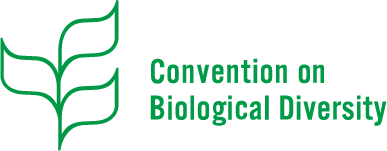 Forest habitats under Annex I of the 1992 Habitats Directive
“(Sub)natural woodland vegetation comprising native species forming forests of tall trees, with typical undergrowth, and meeting the following criteria: rare or residual, and/or hosting species of Community interest.”
 
90.    Forests of Boreal Europe
91.    Forests of temperate Europe
92.    Mediterranean deciduous forests
93.    Mediterranean sclerophyllous forests
94.    Temperate mountainous coniferous forests
95.    Mediterranean and Macaronesian mountainous coniferous forests
Art. 1(g) Habitats directive:

“Species of EU interest means species which (…) are:

(i) endangered, except those species whose natural range is marginal in that territory and which are not endangered or vulnerable in the western palearctic region; or

(ii) vulnerable, i.e. believed likely to move into the endangered category in the near future if the causal factors continue operating; or

(iii) rare, i.e. with small populations that are not at present endangered or vulnerable, but are at risk.

(iv) endemic, and requiring particular attention by reason of the specific nature of their habitat and/or the potential impact of their exploitation on their habitat and/or the potential impact of their exploitation on their conservation status.”
What is a species?
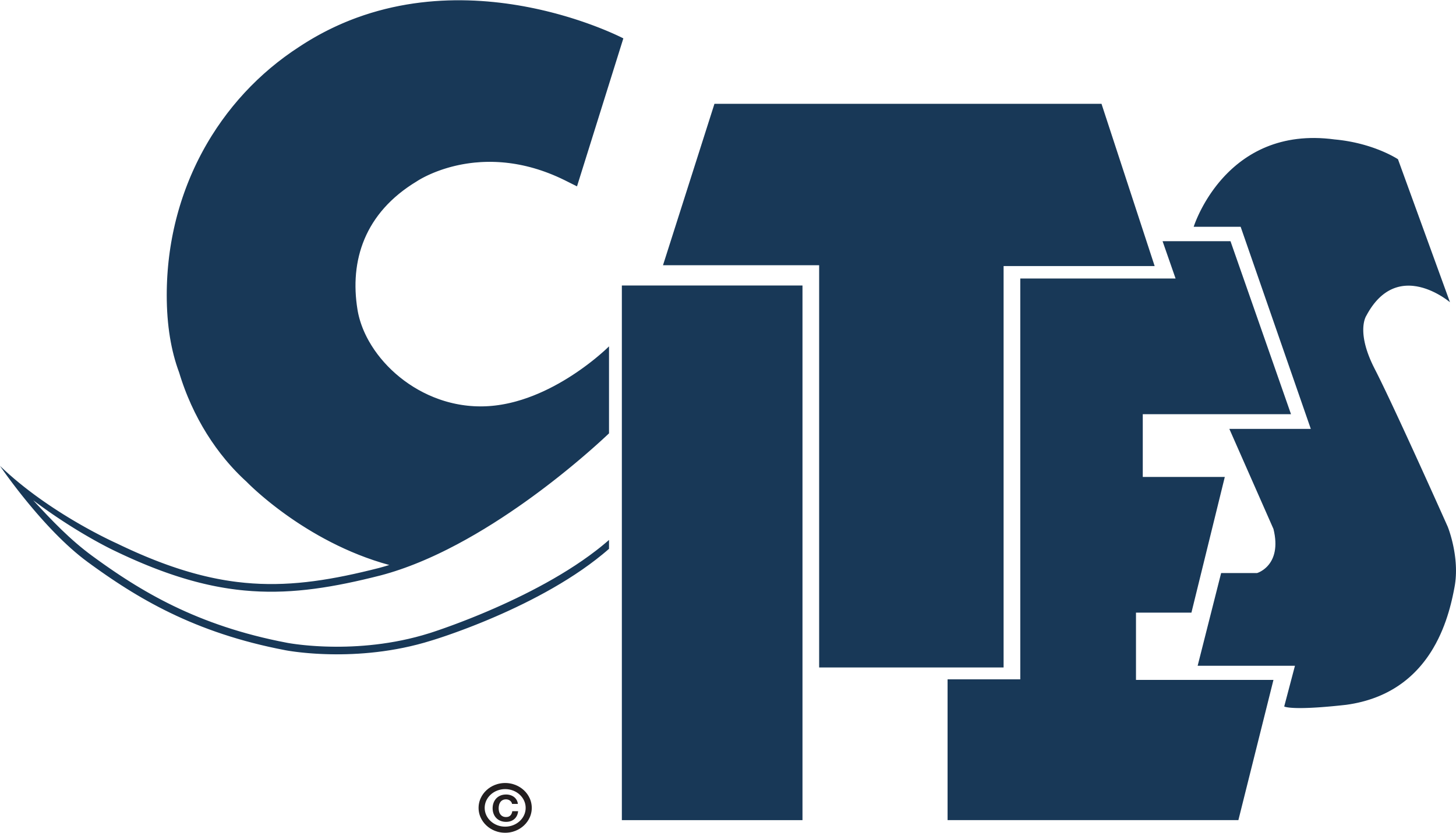 Convention on International Trade in Endangered Species of Wild Fauna and Flora
Article I (a): “Species” means any species, subspecies, or geographically separate population thereof
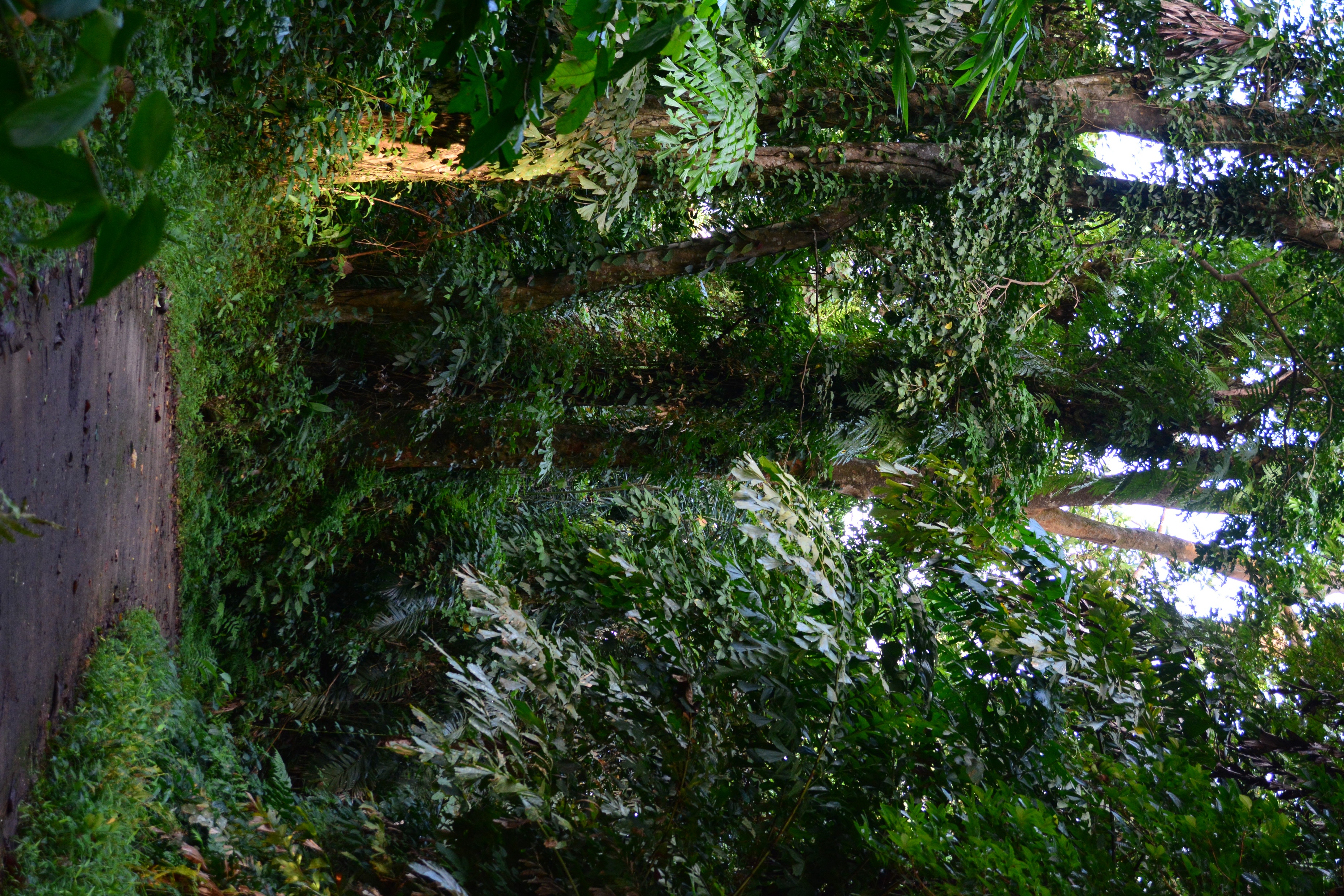 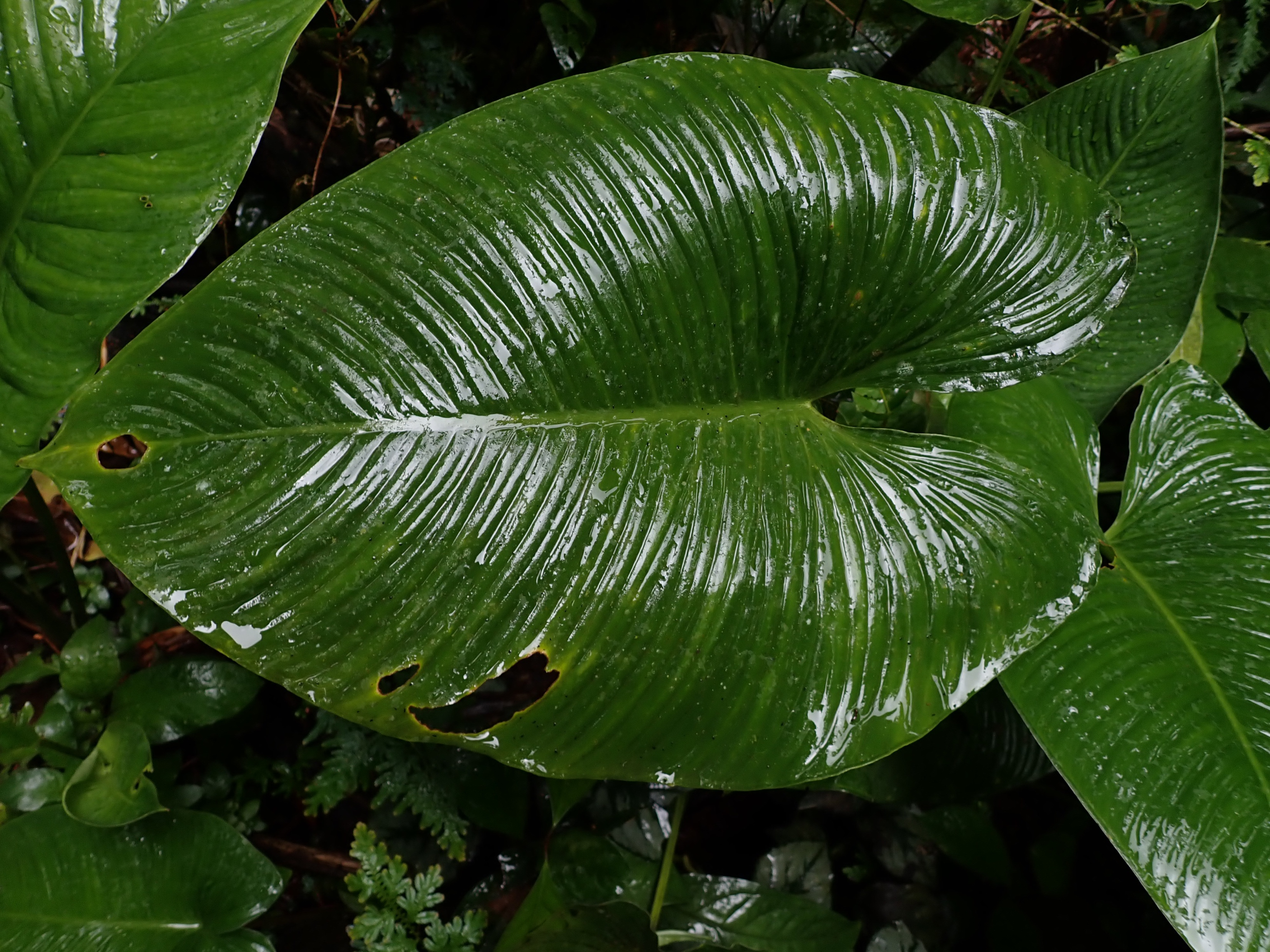 Ecosystem services provided by forests
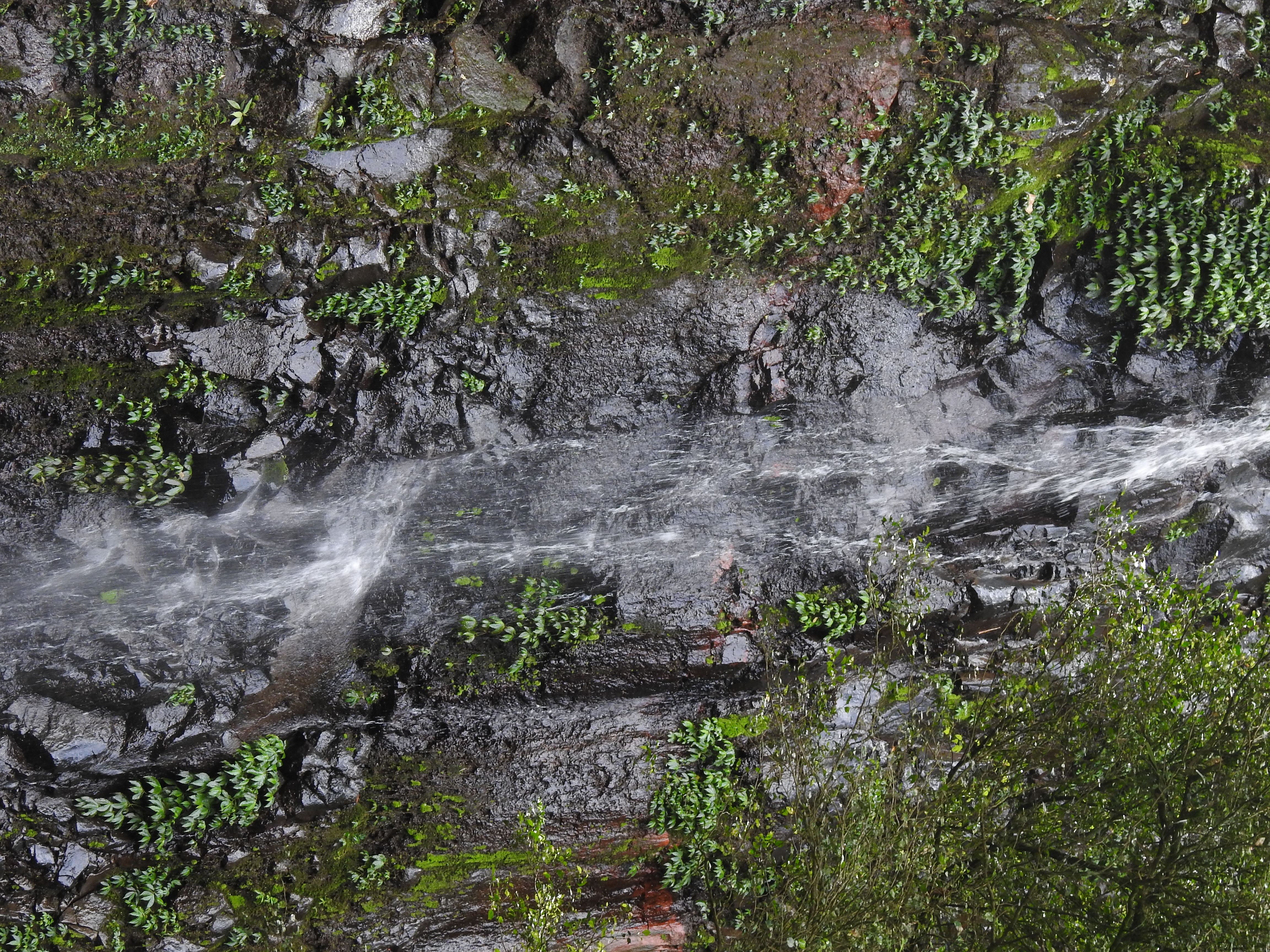 food, fuel and fibre,

clean the air, 

filter water supplies, 

control floods and erosion, 

sustain biodiversity and genetic resources, 

provide opportunities for recreation, education, and cultural enrichment.
Deforestation and forest degradation
FAO: 20 million hectares of forest – about 10% of the world’s remaining forests and an area larger than the European Union – have been lost worldwide between 1990 and 2020 (FAO (2020), Global Forest Resource Assessment 2020: Main Report, p. XII)

Every year the world continues to lose 10 million hectares of forest.

Deforestation  and forest degradation are drivers of global warming and biodiversity loss — the two most important environmental challenges of our time.
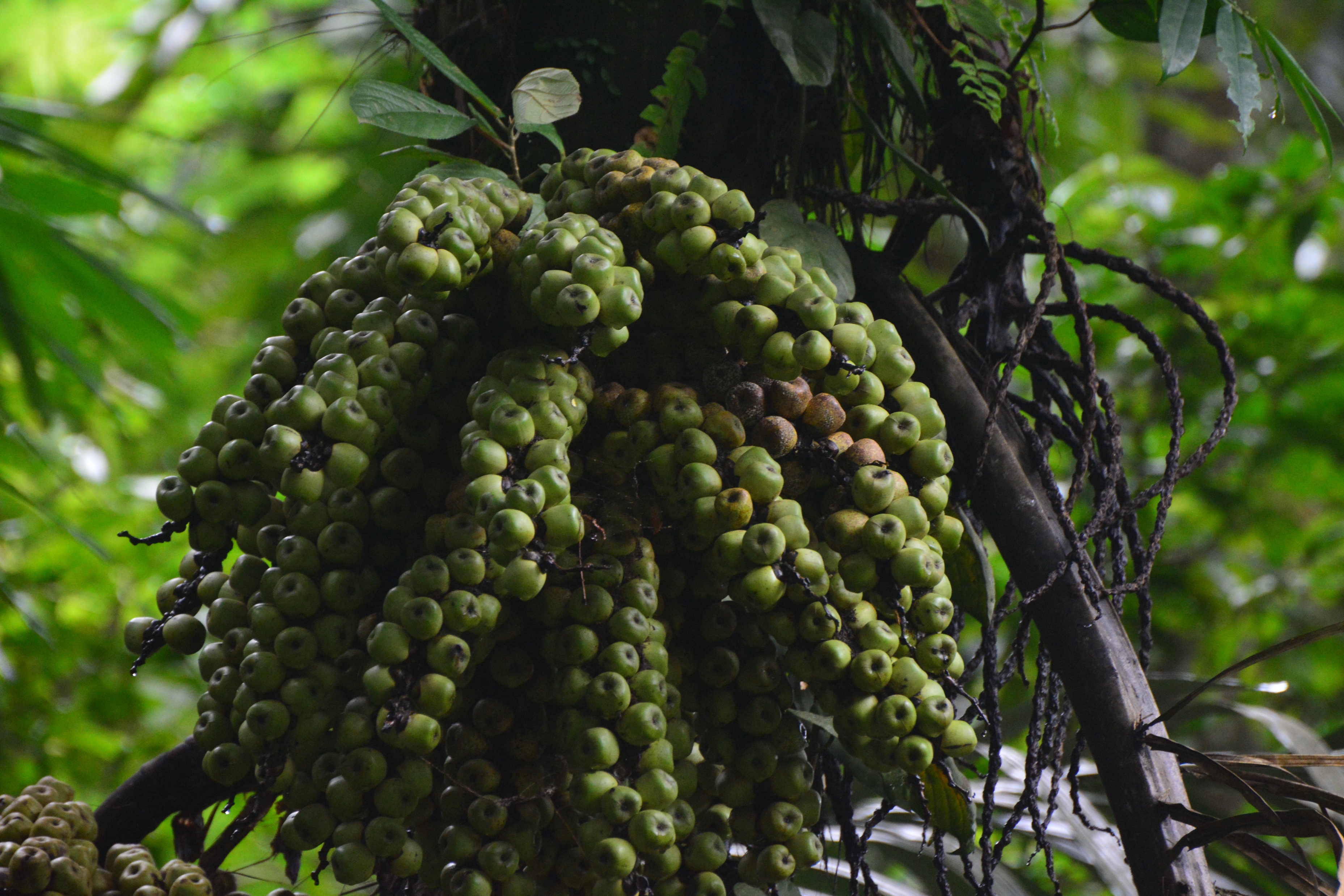 Drivers of deforestation and forest degradation
Agricultural expansion drives almost 90% of global deforestation, with more than half of forest loss due to conversion of forest into cropland, whereas livestock grazing is responsible for almost 40 percent of forest loss
Palm oil fruit, Carita, Java
II. Sources of international law aiming at forest conservation
Sources of international law aiming at forest conservation
Treaty Law: No framework agreement on forest protection

1983 International Tropical Timber Agreement (ITTA) provides an effective framework for cooperation between tropical timber producers and consumers and to encourage the development of national policies aimed at sustainable utilization and conservation of tropical forests.

The question of protecting forests under an international binding convention has challenged nations like few other environmental issues and dominated much of the “United Nations Conference on Environment and Development” (UNCED) in 1992.
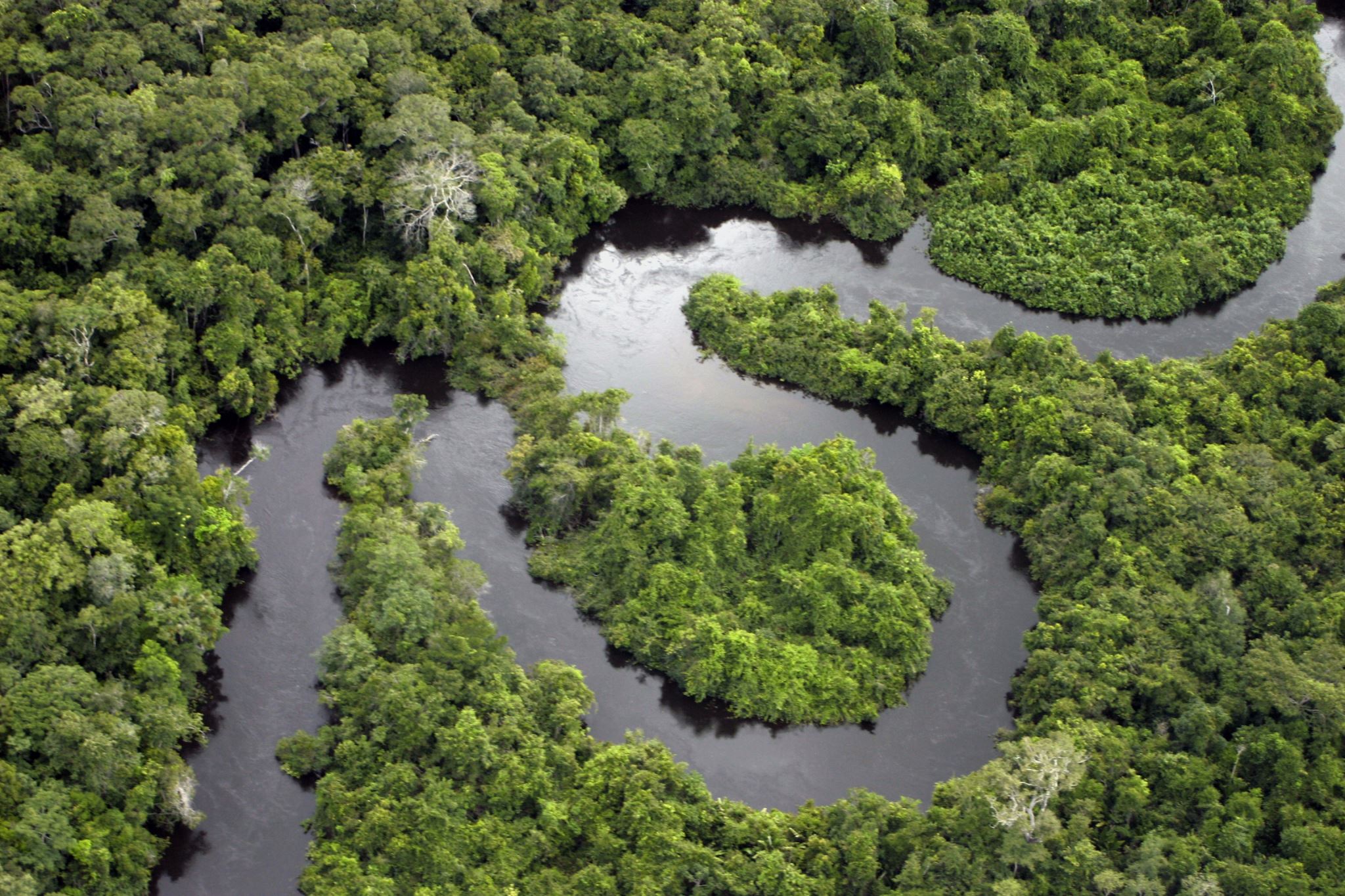 A. Treaty Law
Environmental Multilateral Agreements applicable to forest ecosystems:

1972 UNESCO Convention concerning the Protection of World Cultural and Natural Heritage

1973 Washington Convention on International Trade in Endangered Species of Wild Fauna and Flora

1971 Ramsar Convention on Wetlands of International Importance Especially as Waterfowl Habitat

1992 Convention on Biological Diversity

1994 UN Convention to Combat Desertification
CITES
Each Party must establish a Management Authority and at least one Scientific Authority, and trade is regulated by means of a permit system.

Appendix I listed species: trade in principle prohibited;

Appendix II listed species: For a country to export a specimen of a species listed in Appendix II, which is the majority of tree species, the Management Authority has to confirm that the species has been harvested sustainably as well as in accordance with all relevant national legislation;

Appendix III listed species: Identified by a State party as being the subject of regulation within its jurisdiction for the purpose of preventing or restricting exploitation, and for which the control of trade requires cooperation from other Parties.
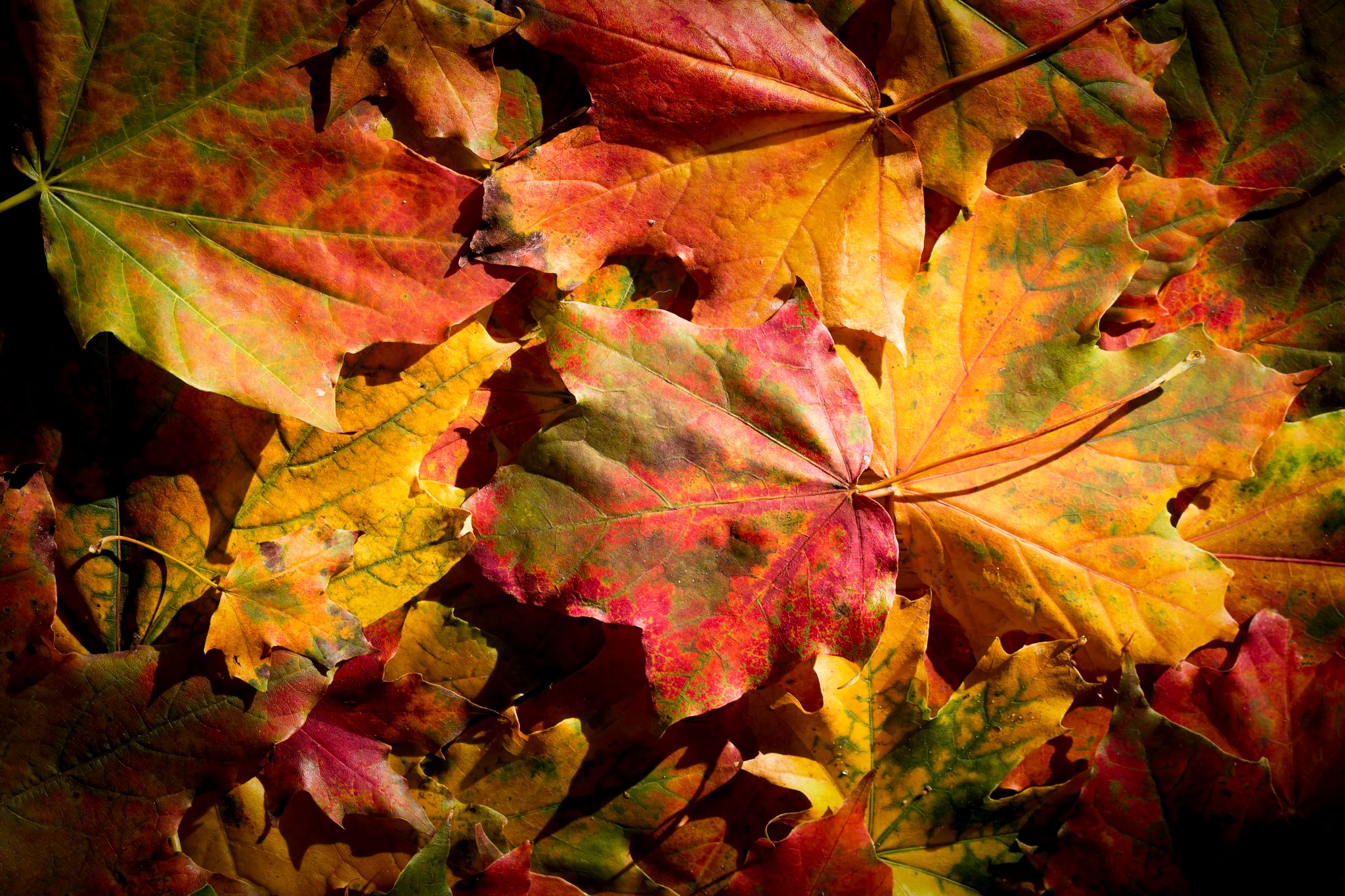 Regional agreements applicable to forest ecosystems:

Council of Europe Convention on the conservation of European wildlife and natural habitats


Group of Experts on Protected Areas and Ecological Networks, Interpretation manual of the habitats listed in Resolution No. 4 (1996) listing endangered natural habitats requiring specific conservation measures (Strasbourg, 2015)
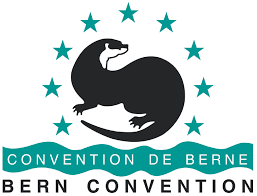 B. Soft Law
1. International Soft law

1992 Non-legally Binding Authoritative Statement of Principles for a Global Consensus on Management, Conservation and Sustainable Development of All Types of Forests (Rio Forest Principles)

SDG 15.2: promote the implementation of sustainable management of all types of forests, halt deforestation, restore degraded forests and substantially increase afforestation and reforestation globally

Aichi Targets 5 and 7

UN Strategic Plan for Forests 2017-2030

Glasgow Leaders’ Declaration on Forests and Land Use
B. Soft Law
2. EU Soft Law

Stepping Up EU Action to Protect and Restore the World’s Forests (COM(2019) 352 final)

New EU Forest Strategy for 2030 (COM(2021) 572 final)

Point 2.1 Promoting sustainable forest bioeconomy for long-lived wood products: Within the boundaries of sustainable availability and supply of wood, the forest-based sector holds significant economic potential for improving its production of sustainable and legally harvested wood for circular and long-lived materials and products.
C. Institutional Actors
United Nations Forum on Forests (UNFF; since 2000)
Intergovernmental Panel on Forests (IPF; 1995-1997)
Intergovernmental Forum on Forests (IFF; 1997-2000)
Collaborative Partnership on Forests (CPF)
Successor to Interagency Task Force on Forests (ITFF)
Objective to support the UNFF and its member countries and to enhance cooperation and coordination on forest issues.
Comprises 16 International Organisations:
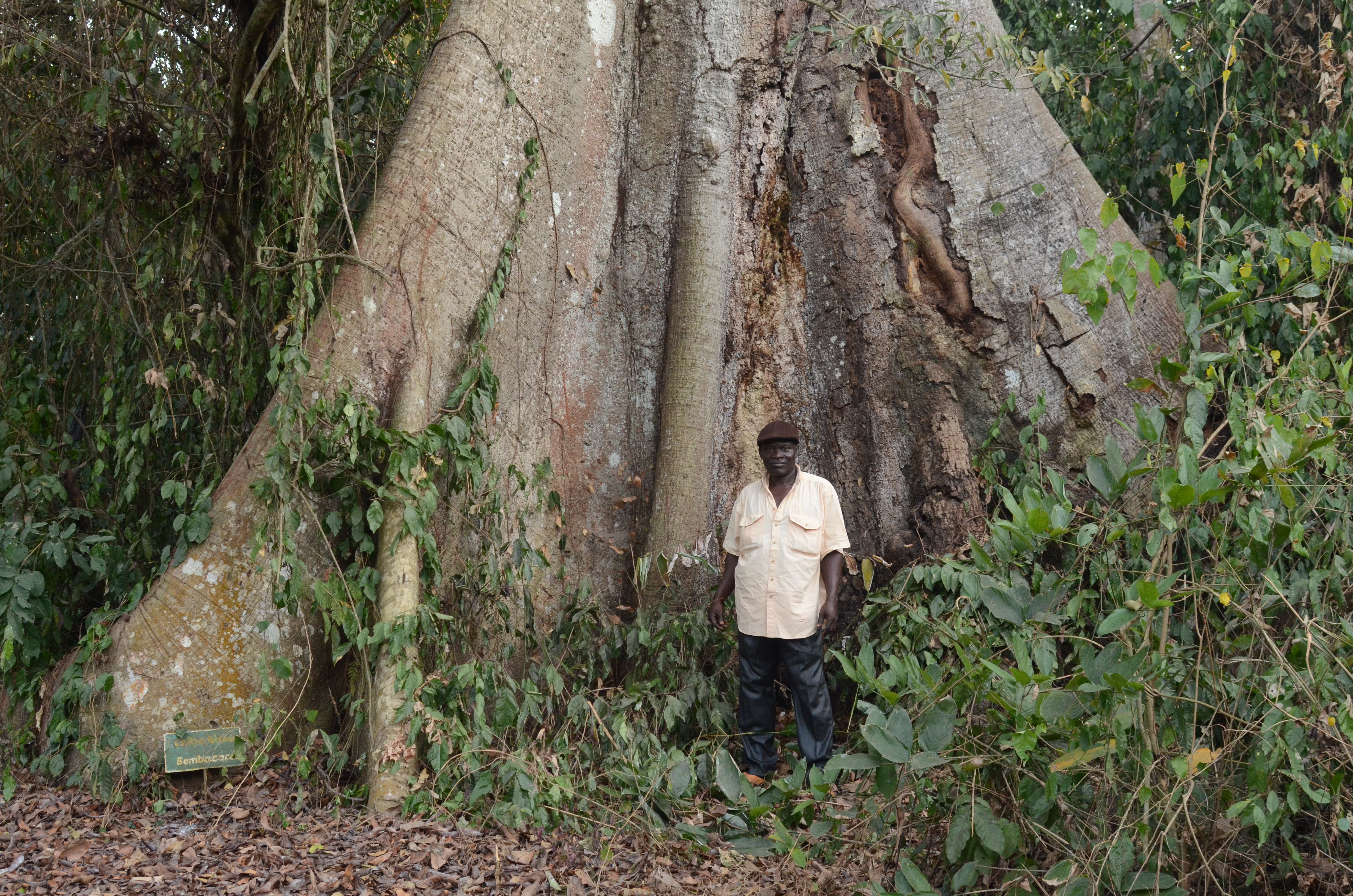 CIFOR, CBD, CITES, FAO, GEF, GCF, ITTO, IUCN, IUFRO, UNCCD, UNDP, UNEP, UNFF, UNFCCC, World Agroforestry, World Bank
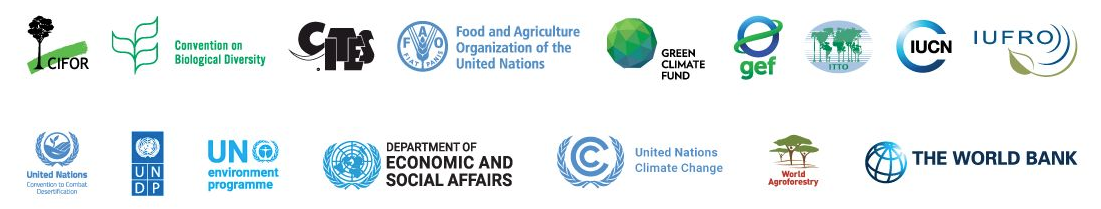 Tropical forest buttress tree, Benin